Муниципальное бюджетное общеобразовательное учреждение
«Андринская средняя общеобразовательная школа»
гп. Андра, Октябрьский район, ХМАО-Югра
ТЕМАТИЧЕСКИЙ ПРОЕКТ
«Осень»
Составители: Гоголева Л.Б., Клюшкина Л.А., воспитанники подготовительной к школе группы «Бусинки»
 сентябрь, 2022 г.
Проведенные мероприятия с детьми в рамках реализации проекта
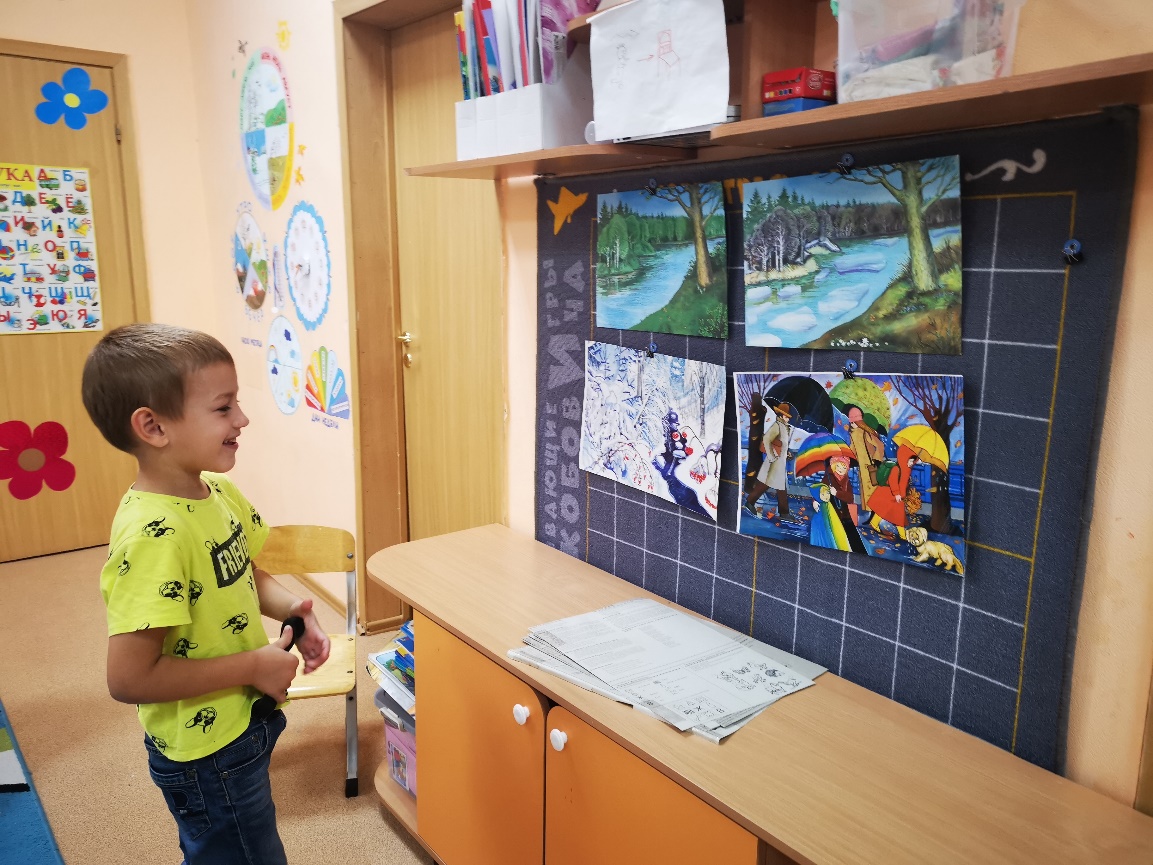 Рассматривание иллюстраций с временами года
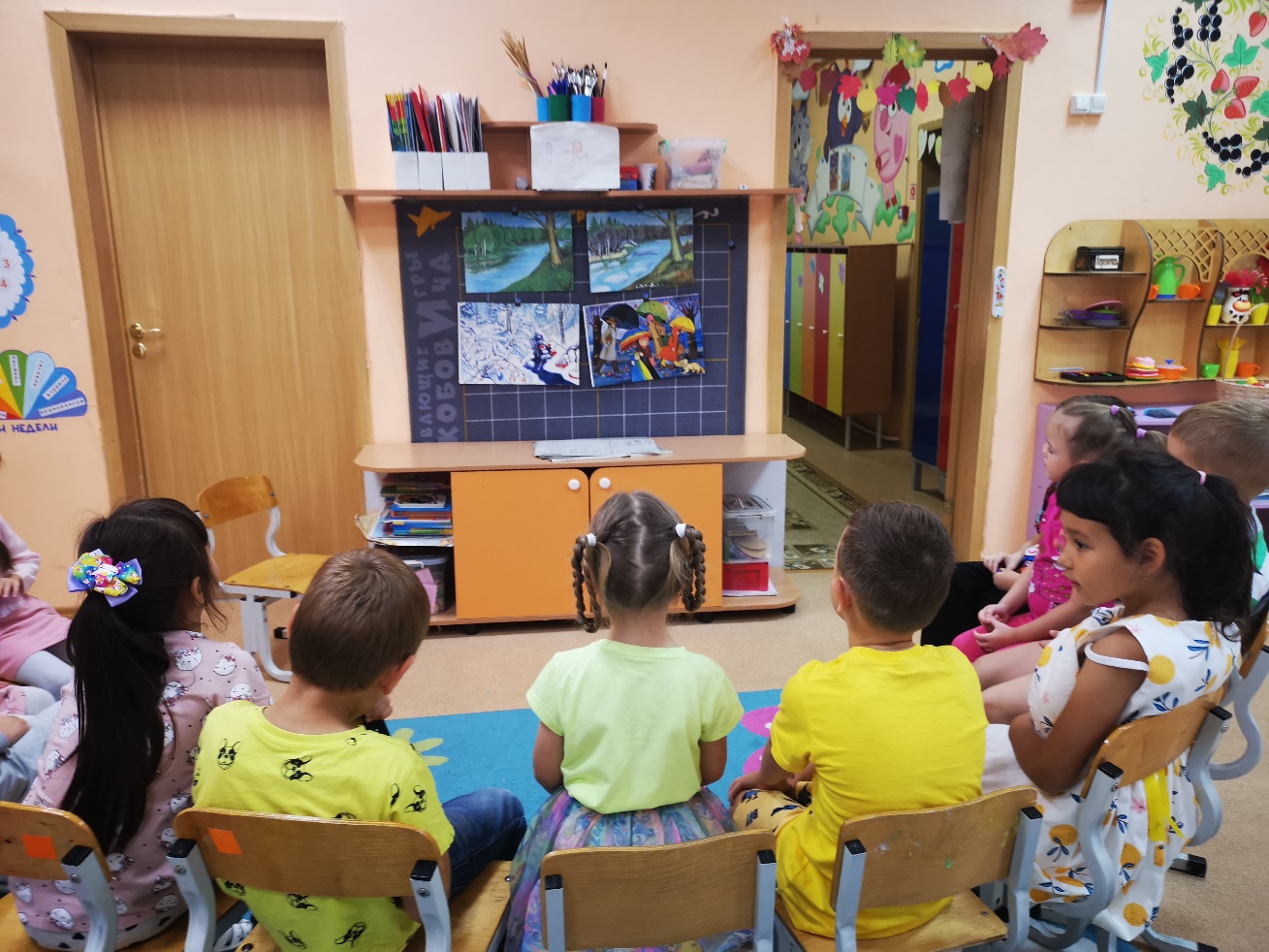 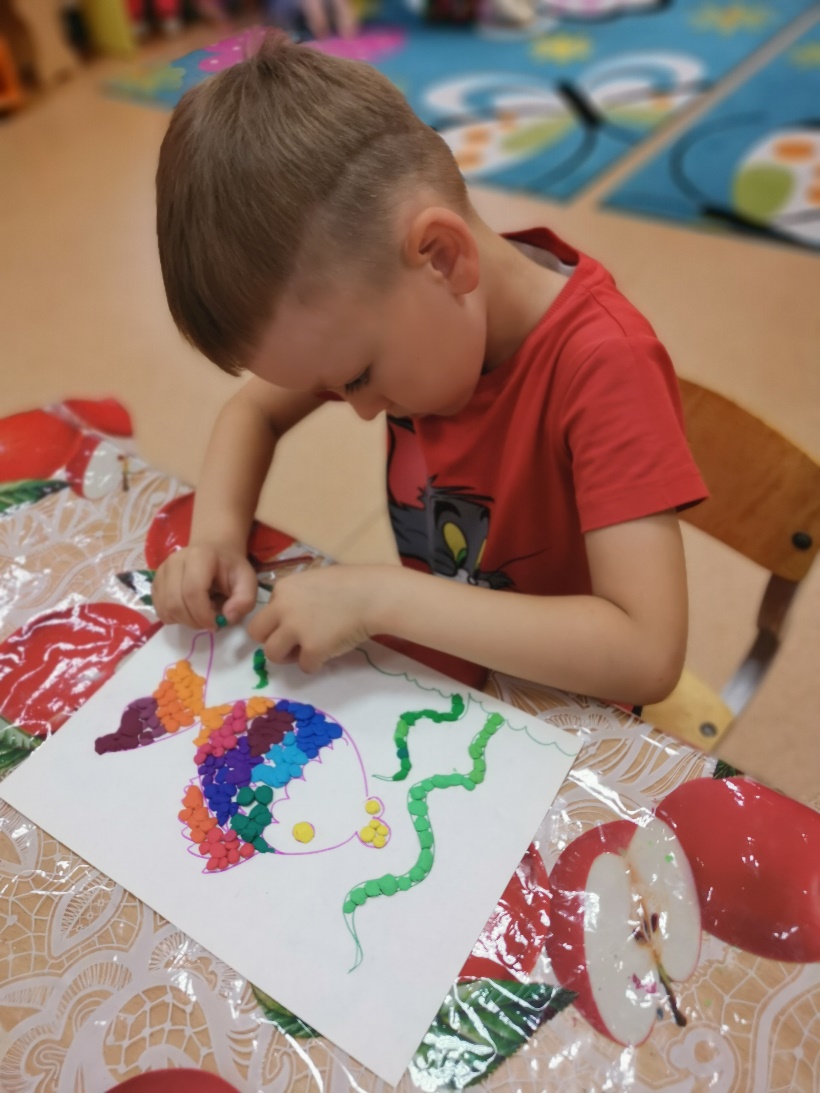 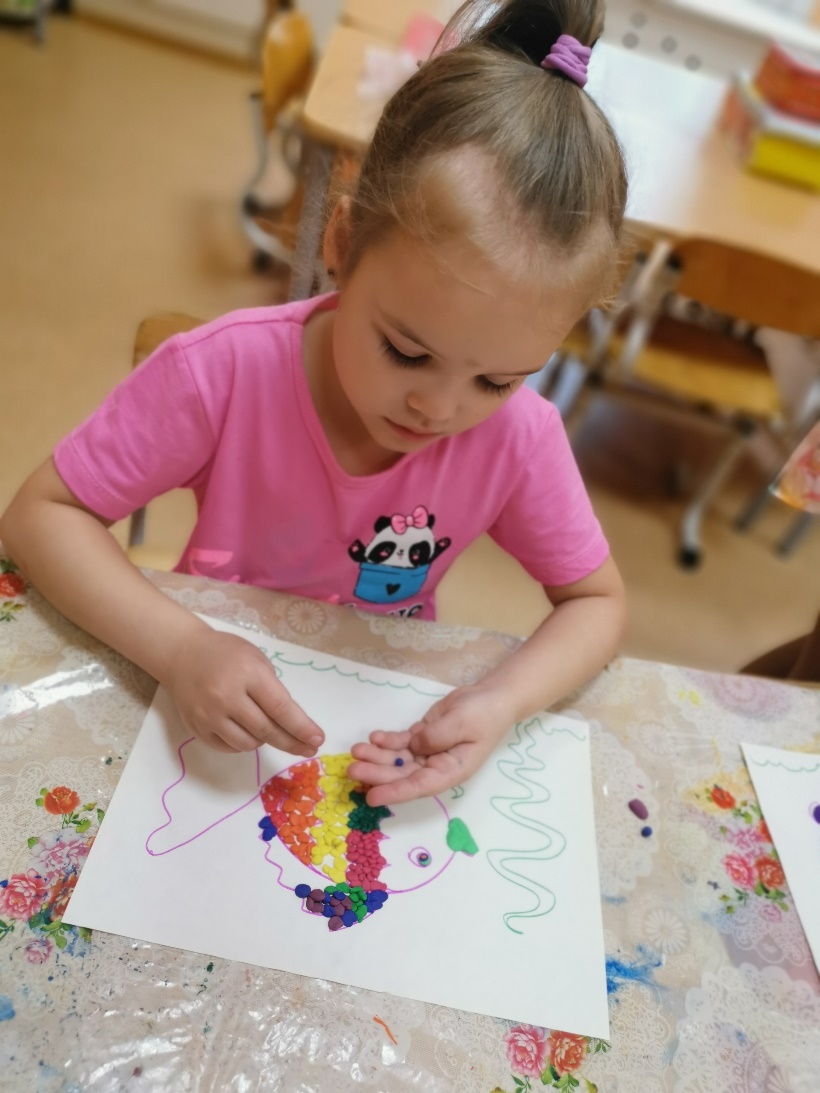 Аппликация 
«Рыбка»
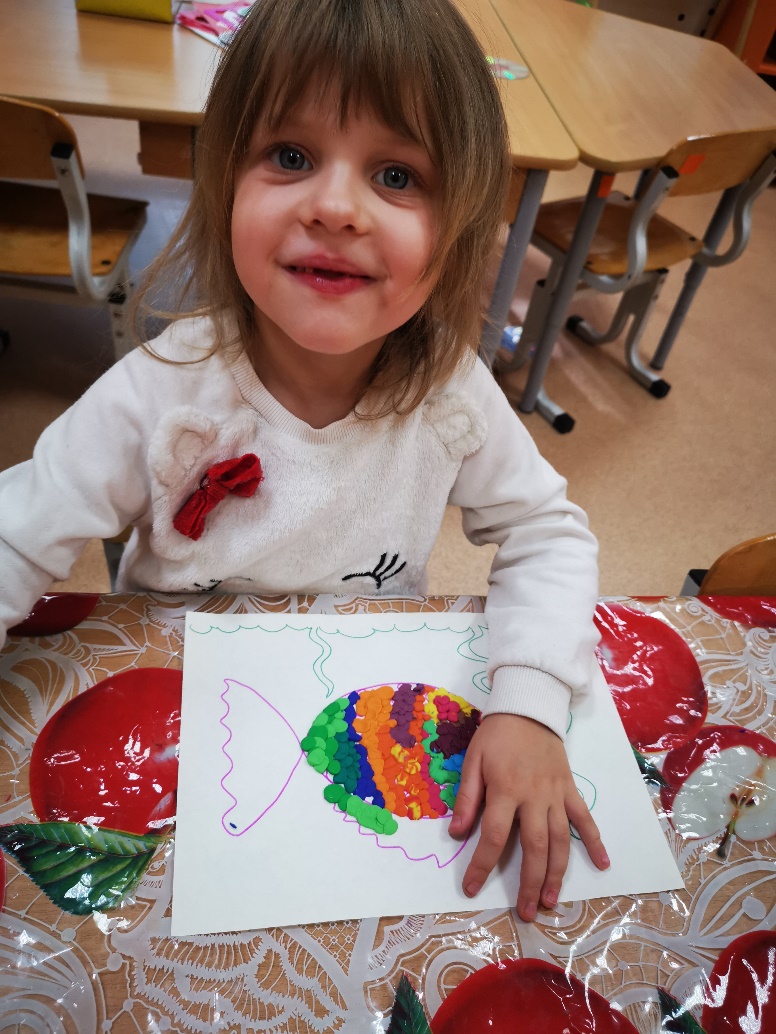 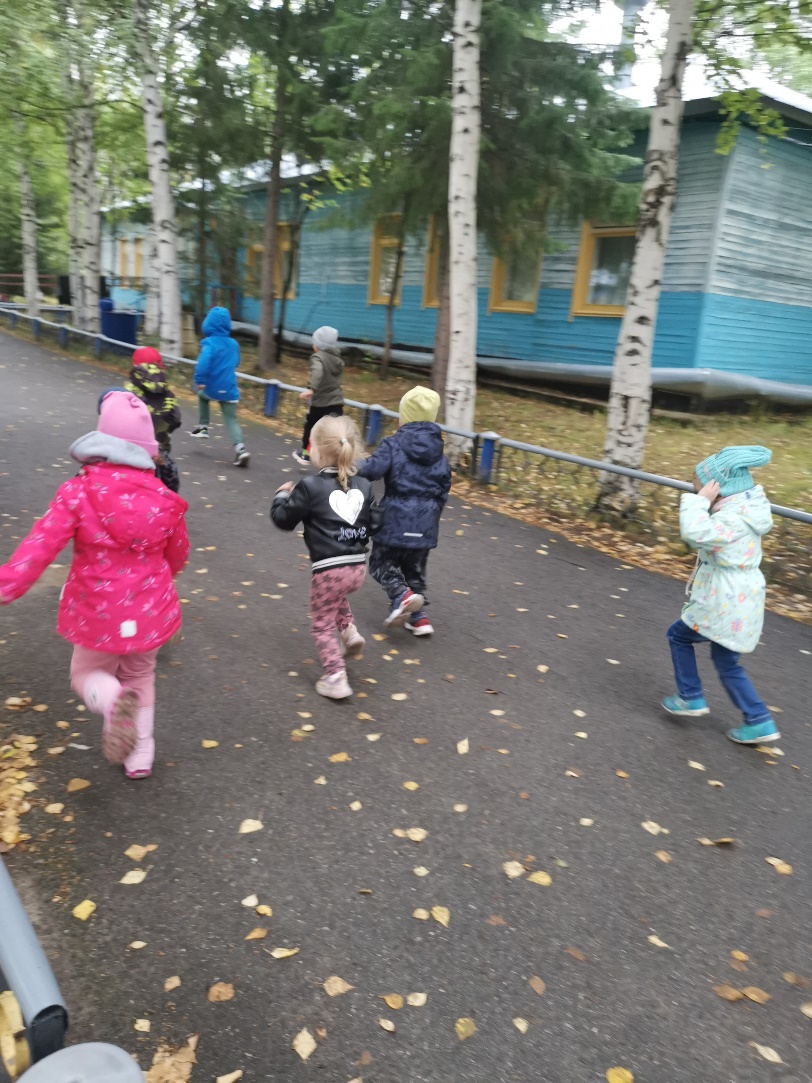 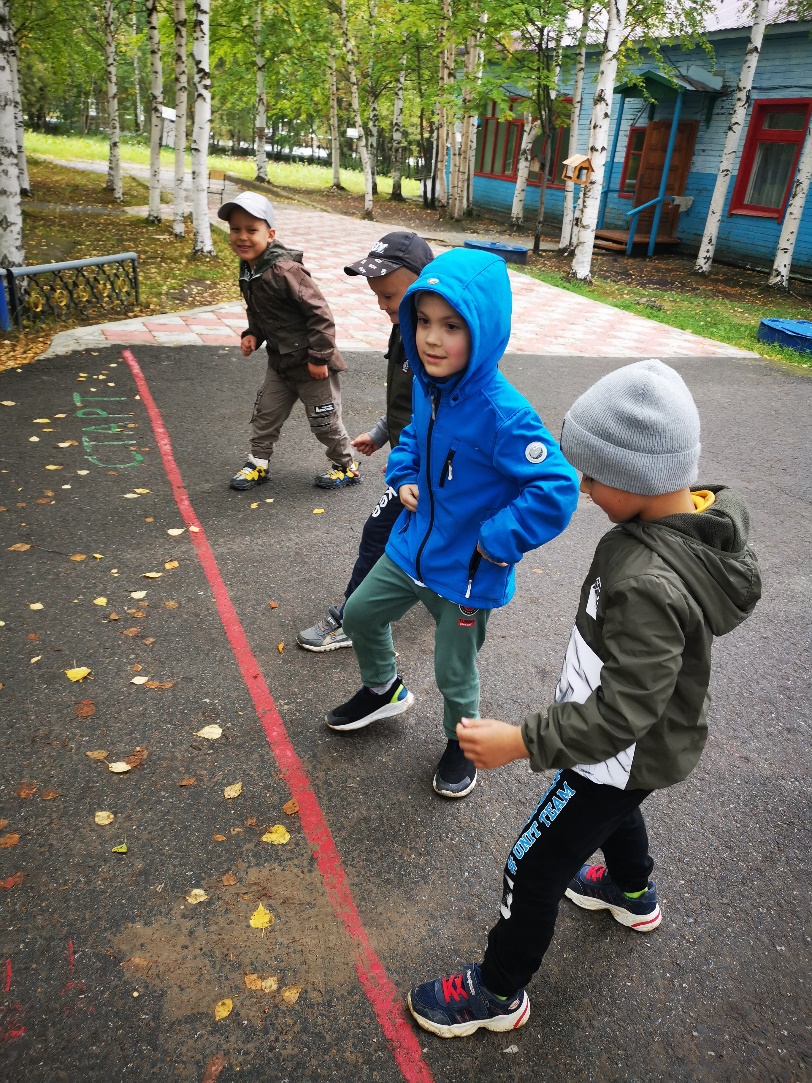 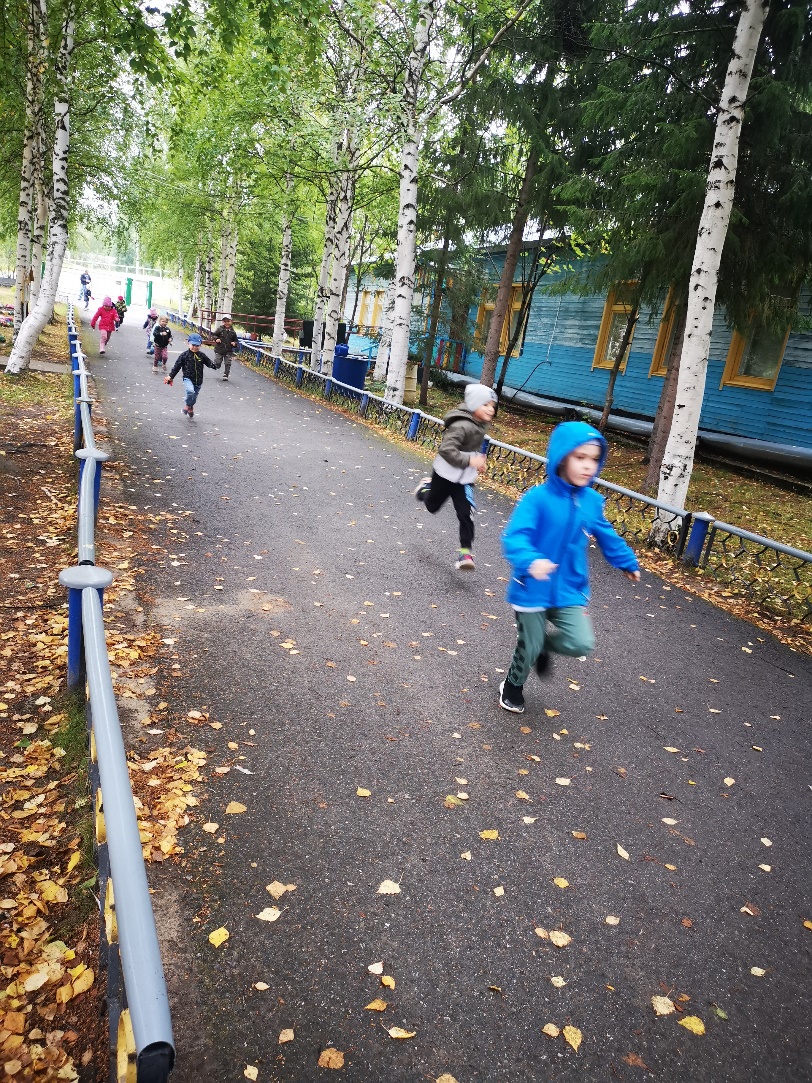 П/И «Кто быстрее?»
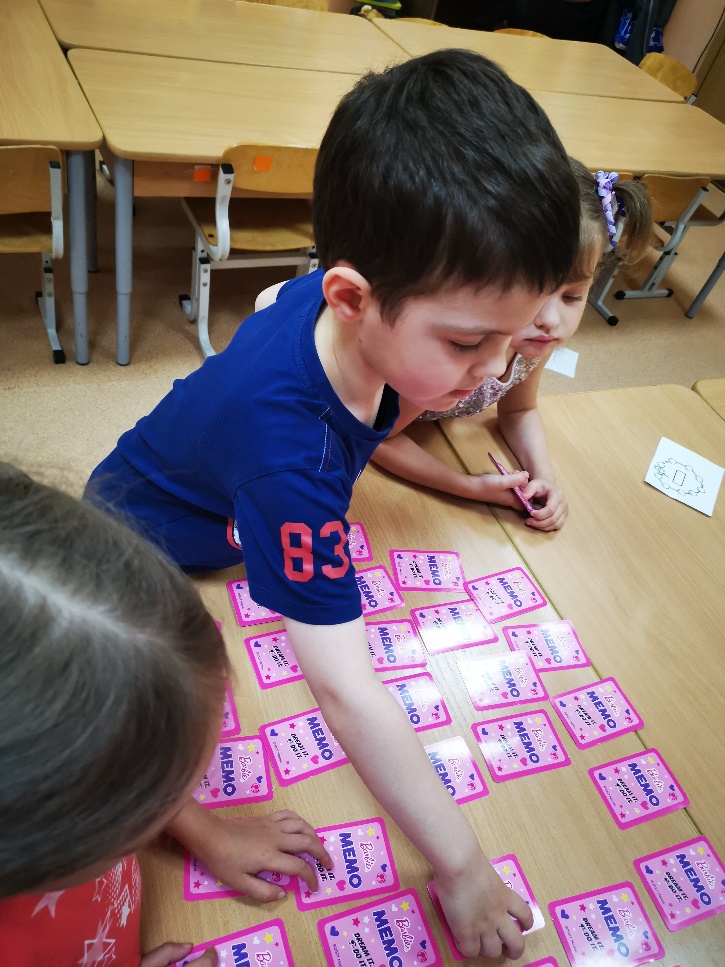 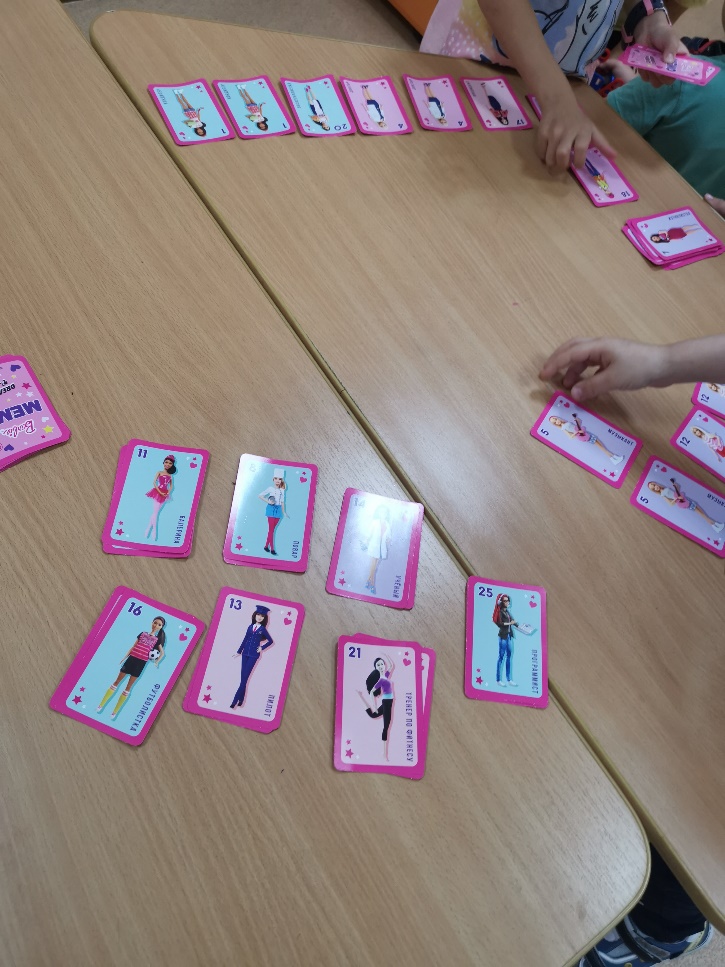 Мемо-игра «Профессии»
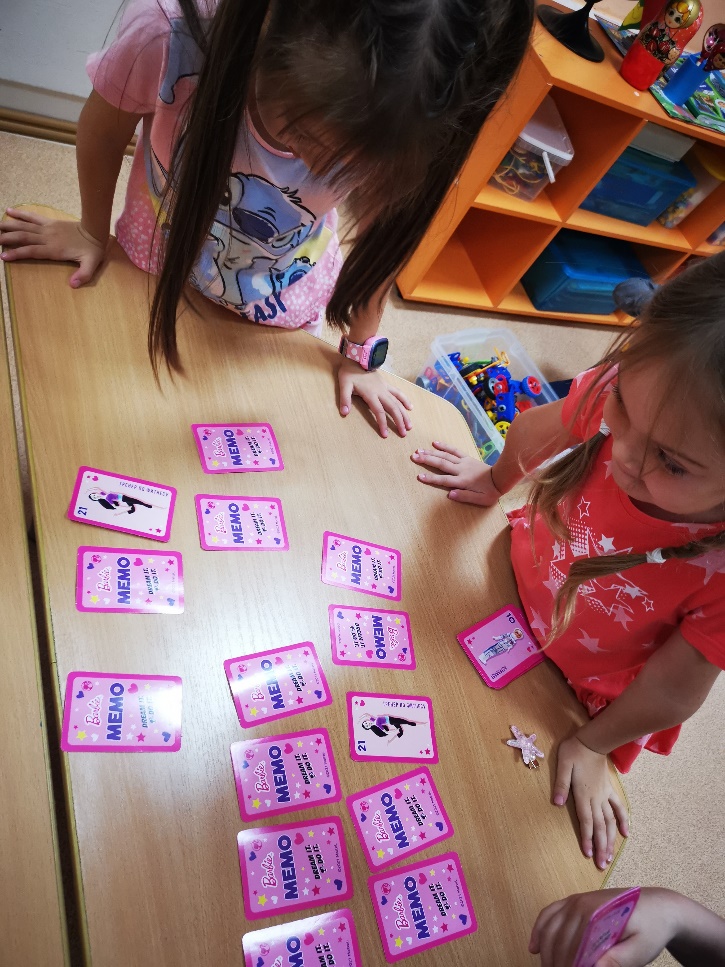 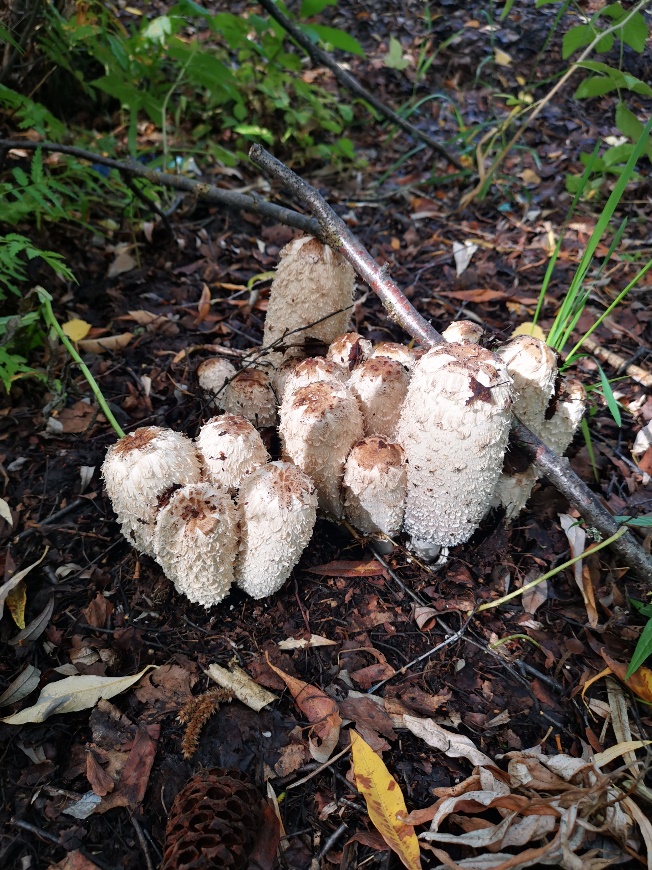 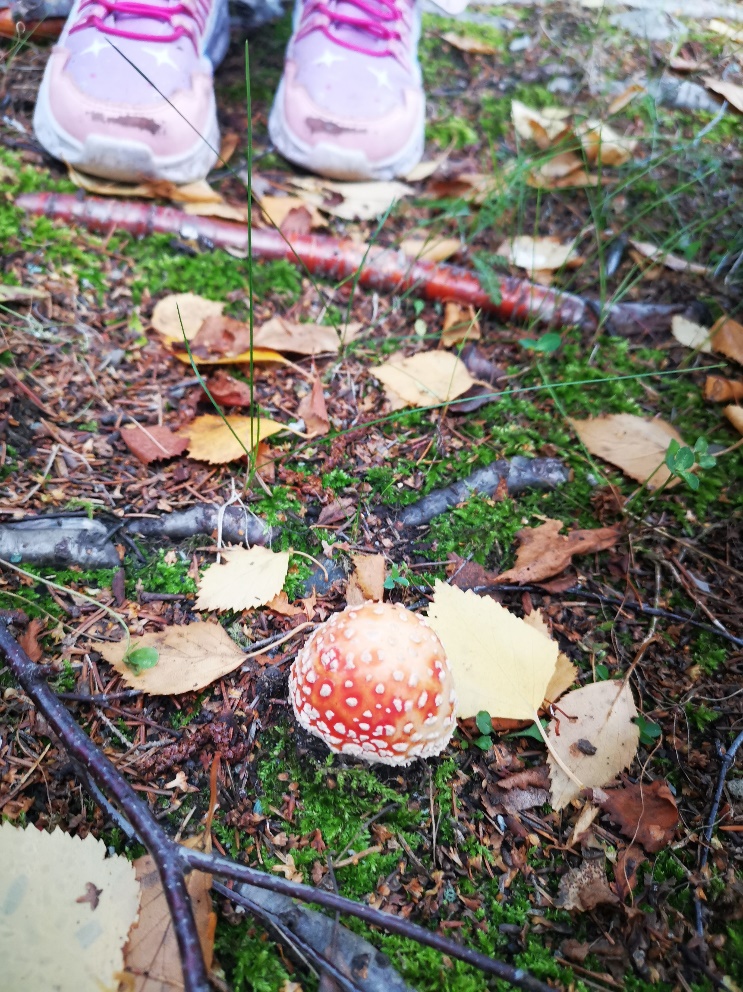 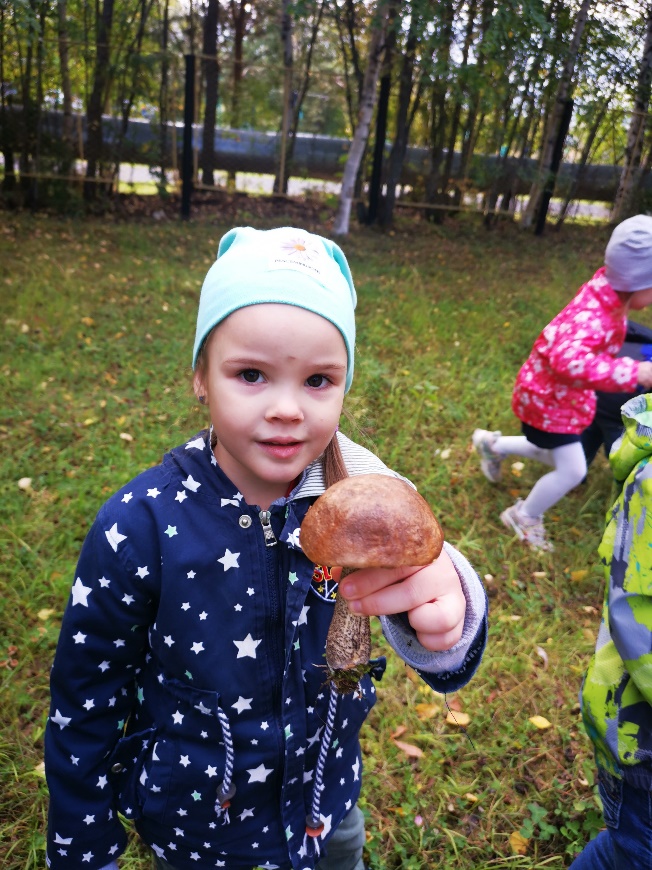 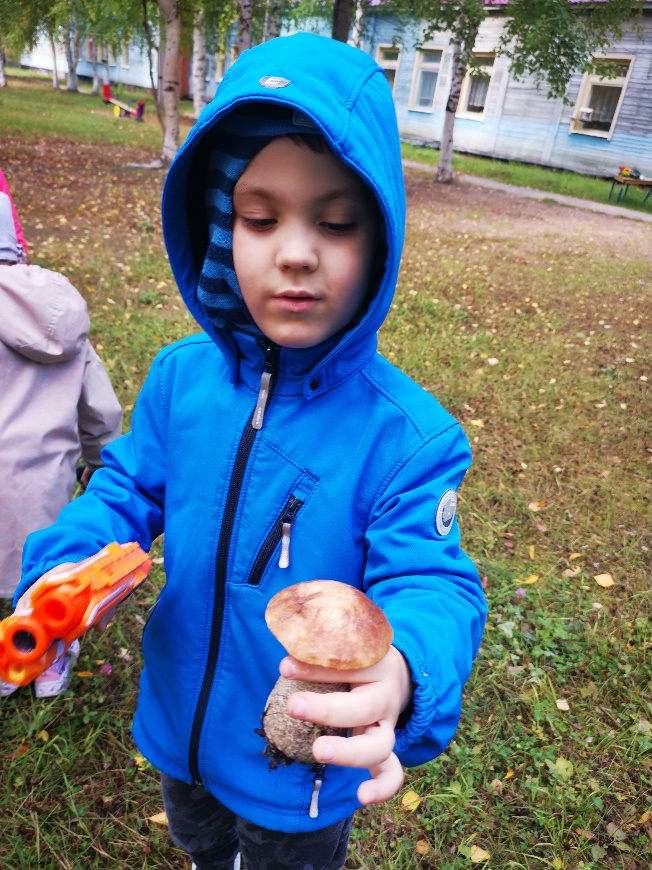 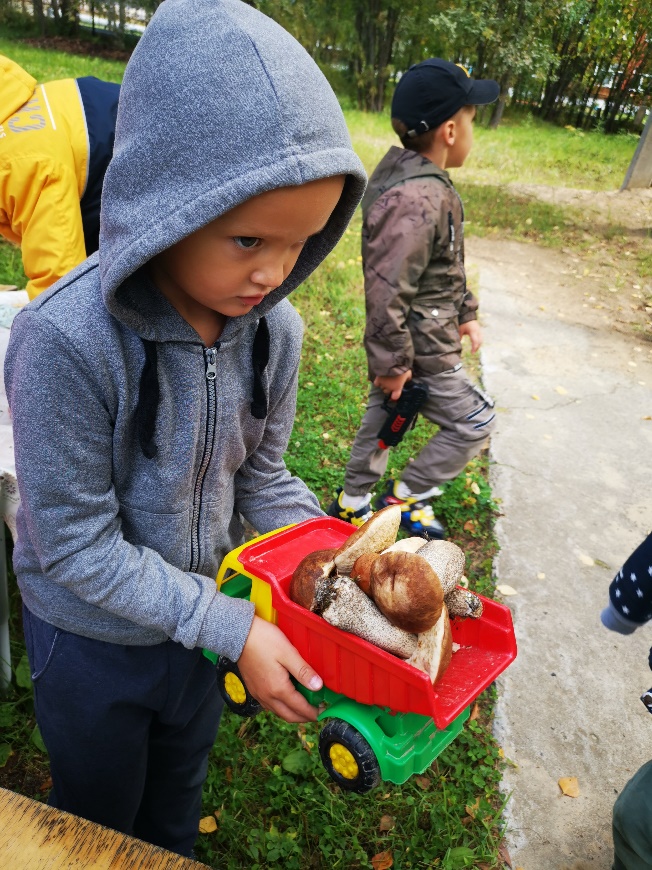 Сбор грибов 
на прогулке
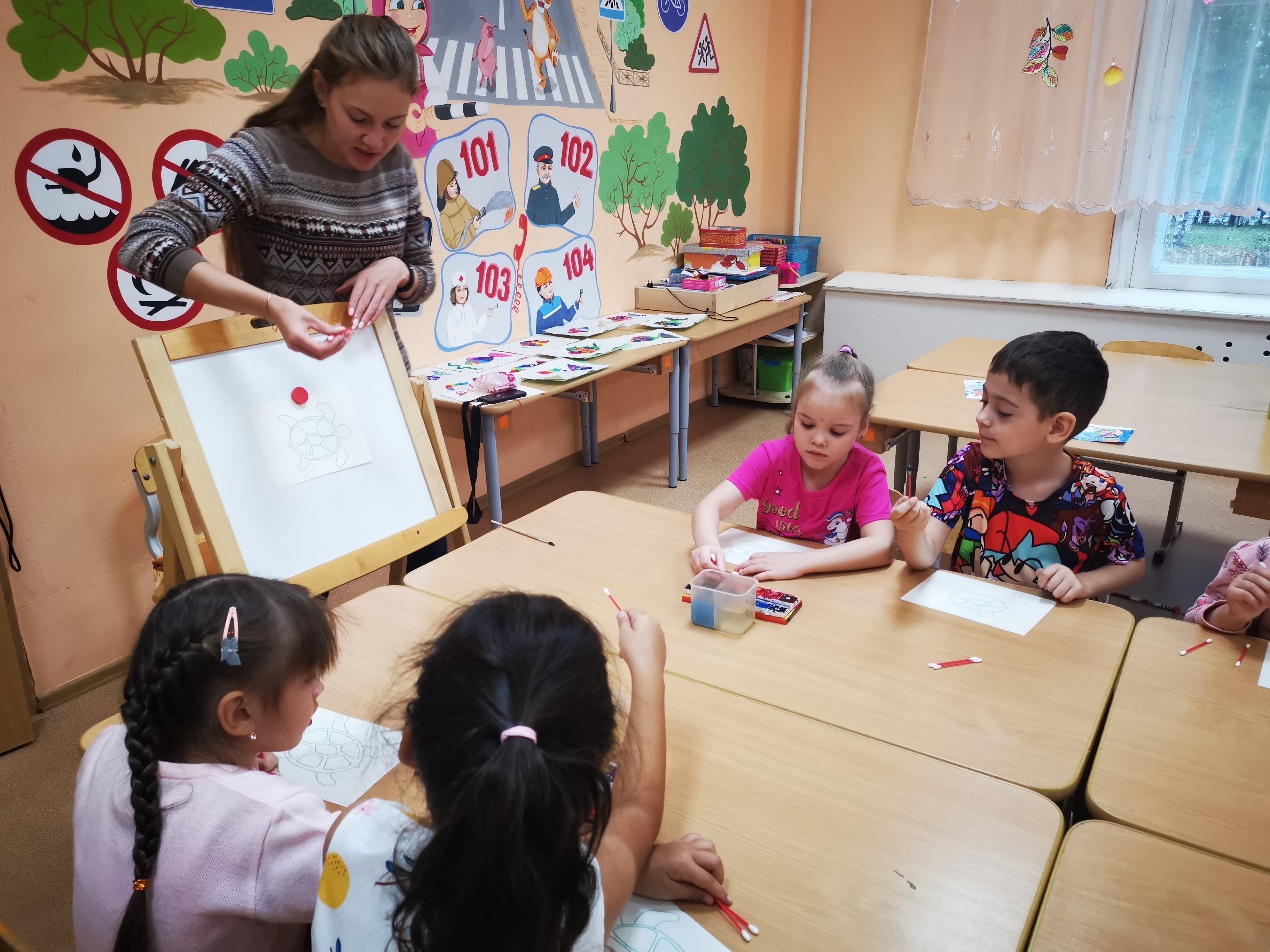 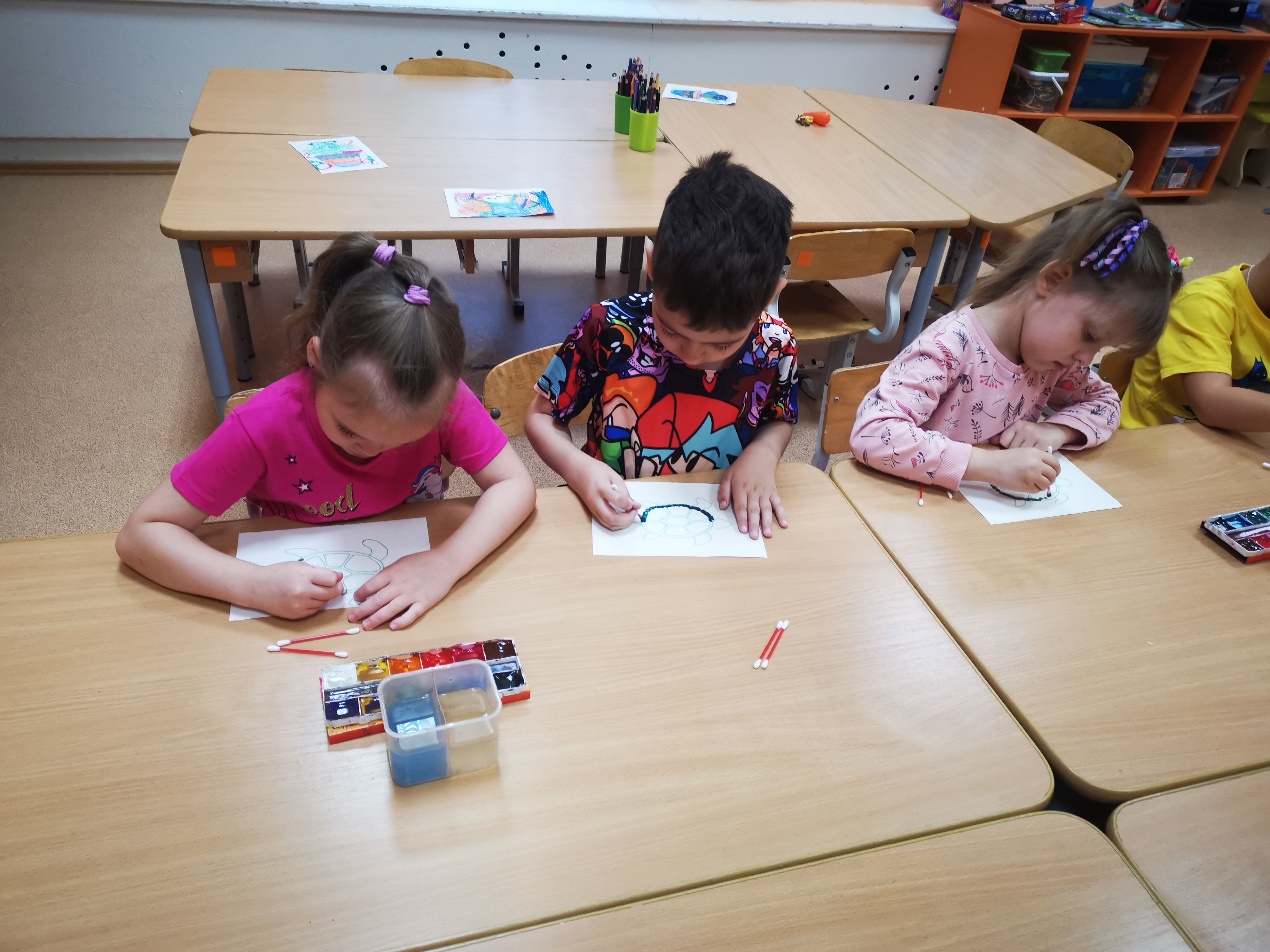 Рисование: Черепашка
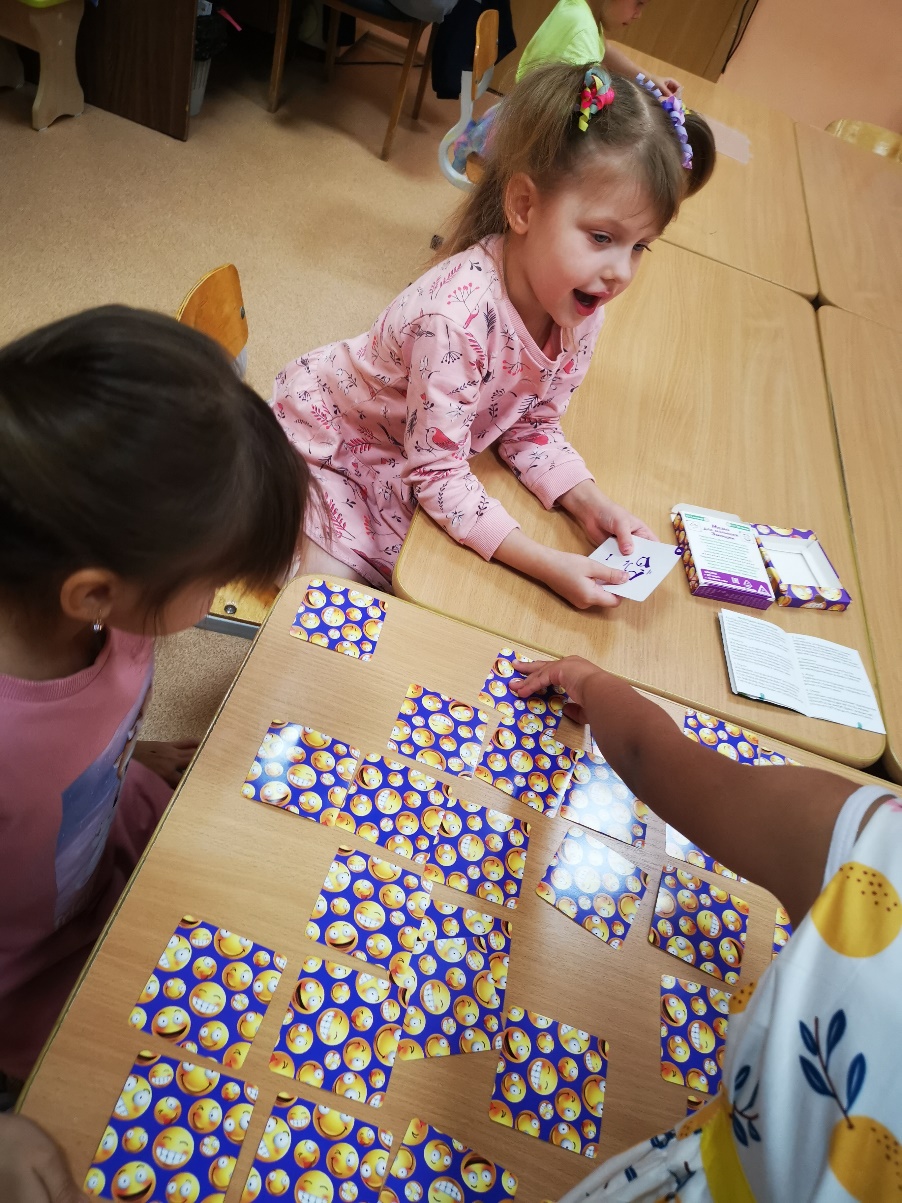 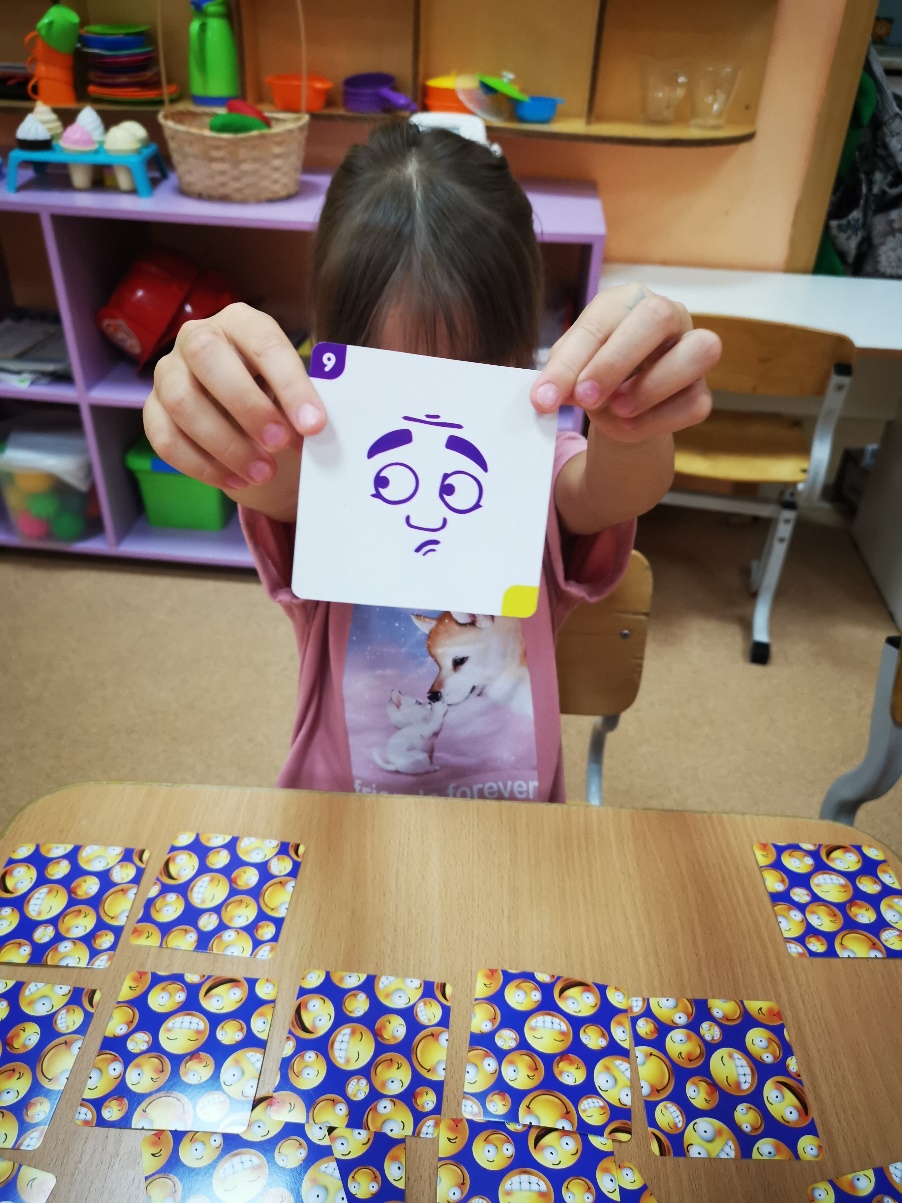 Мемо-игра «Эмоции»
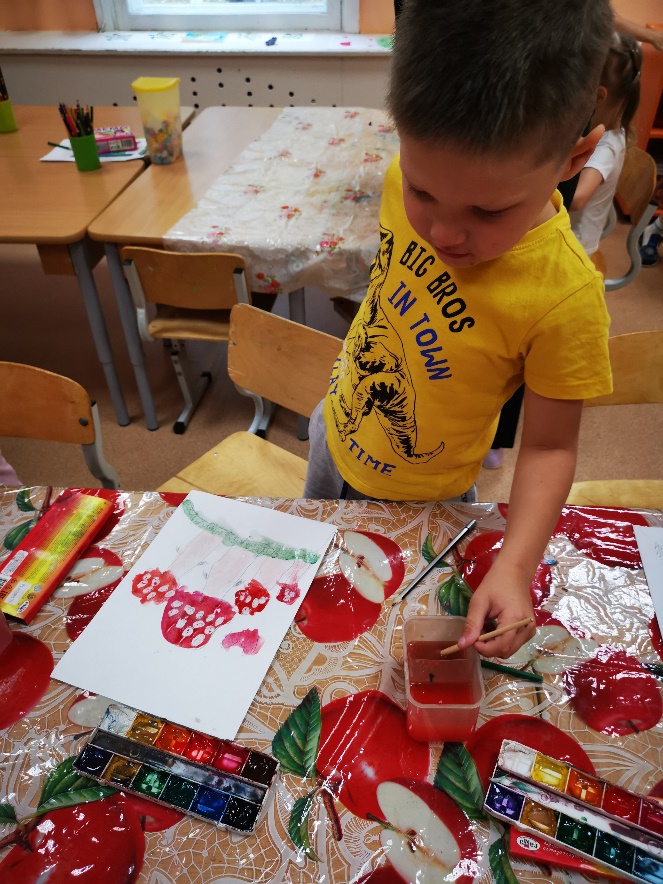 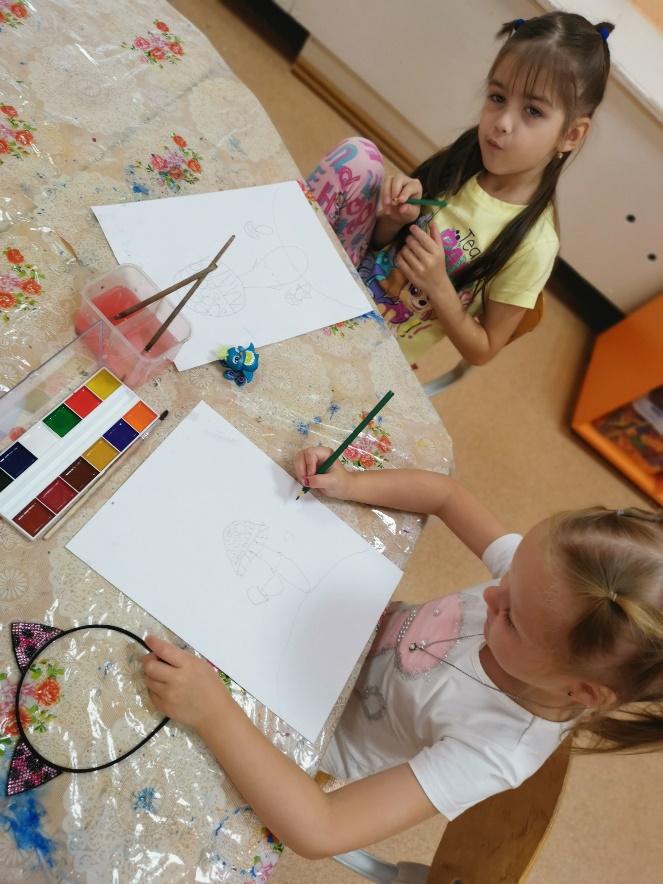 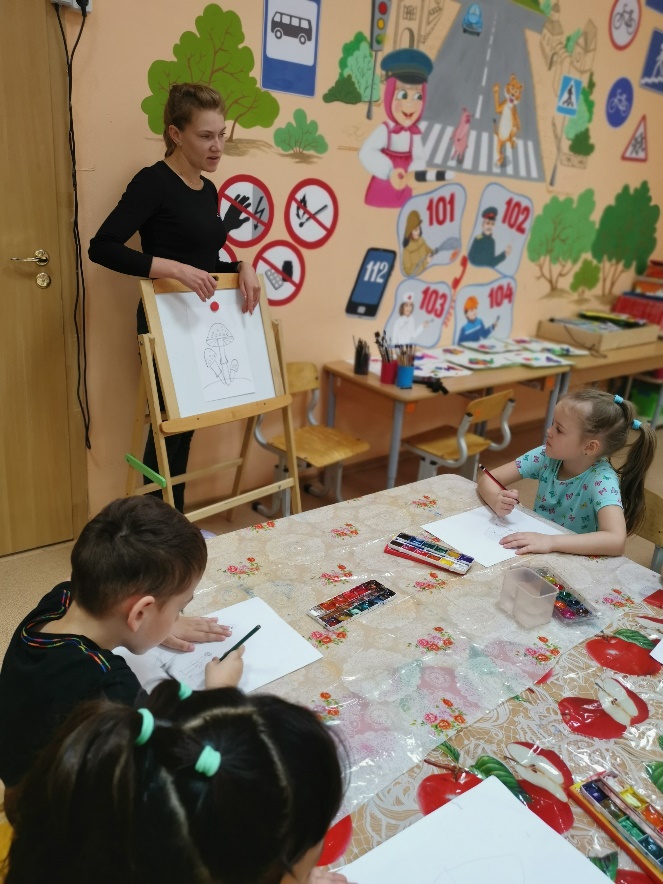 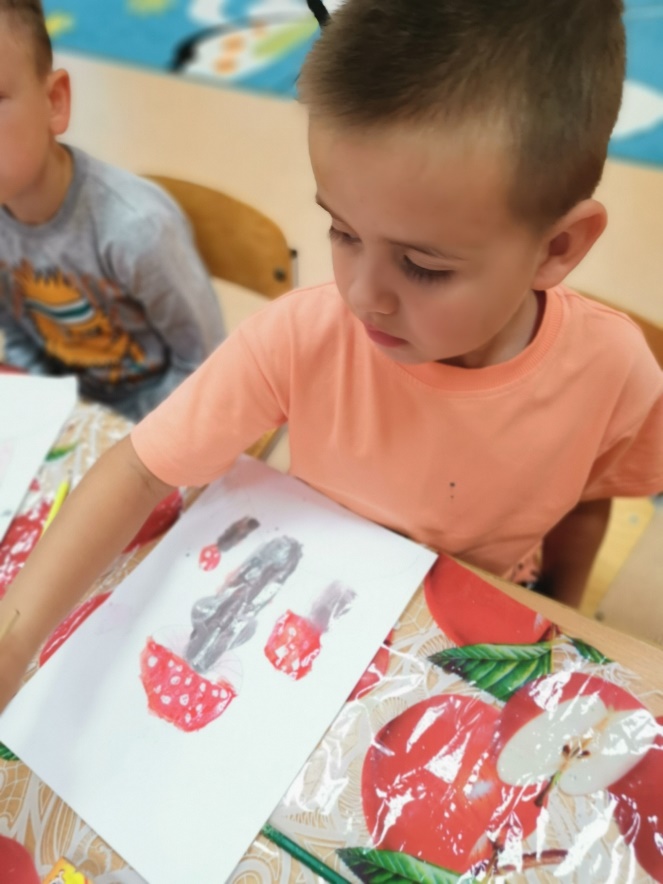 Рисование: «Мухомор»
СПАСИБО,
за внимание!